Lösungen von Gleichungssystemen
1 Schnittpunkt
∞ Schnittpunkte
Wiederholung
0 Schnittpunkte
ABLESEN
BERECHNEN
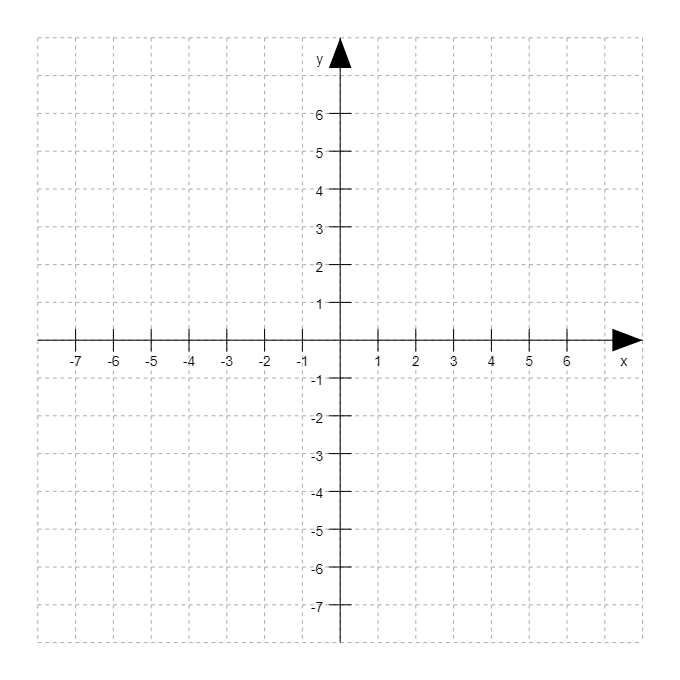 ?
Ungenau!
Gleichsetzungsverfahren
WICHTIG!!!!
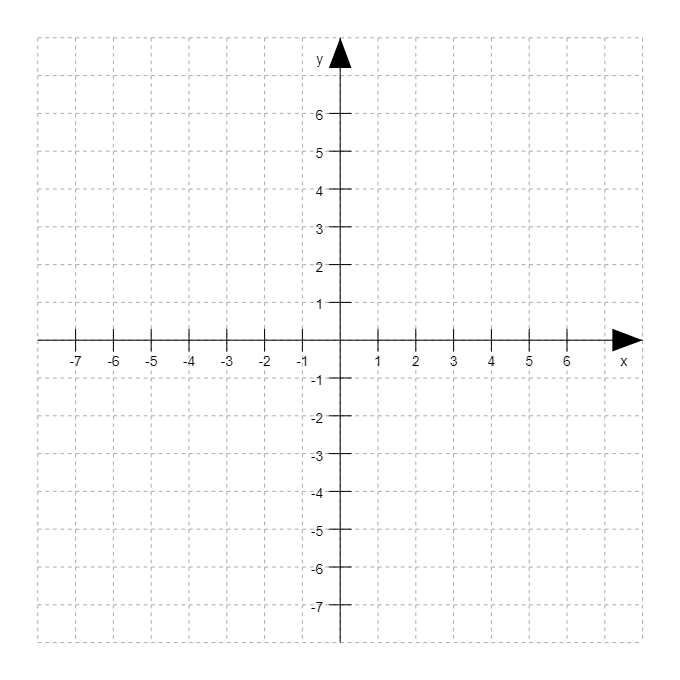 2 Gleichungen mit 2 Unbekannten
y
Aus der Logik…
I.
II.
x
=
1 Gleichung mit 1 Unbekannten
Einsetzen in Ausgangsgleichungen
Auflösen nach der Unbekannten!
Gleichsetzungsverfahren
Überprüfung
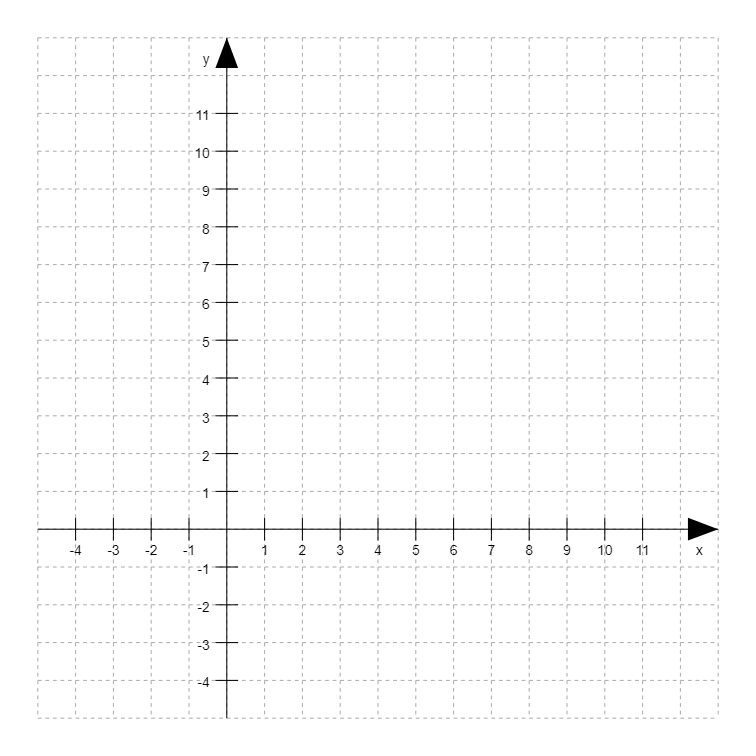 Weiteres Beispiel
I.
2 Gleichungen mit 2 Unbekannten
II.
Termumformungen
1 Gleichung mit 1 Unbekannten
Einsetzen in I oder II: